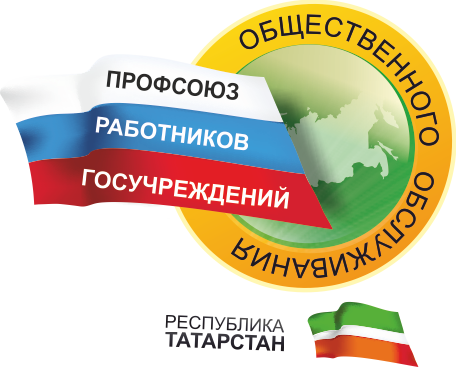 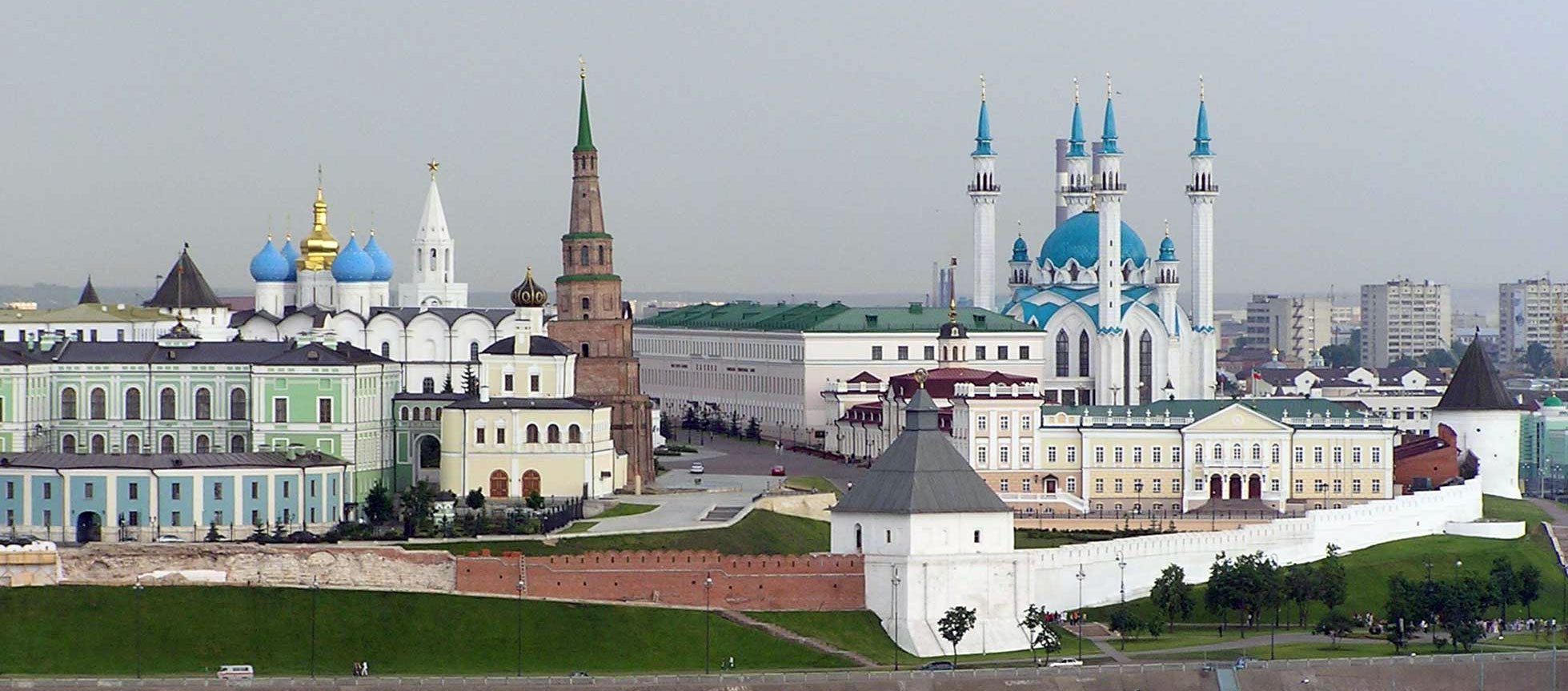 Татарстанская республиканская организация
Общероссийского профессионального союза работников государственных учреждений и общественного обслуживания Российской Федерации
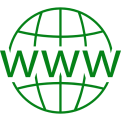 prgu-tatarstan.ru
prgu.tatarstan.ru
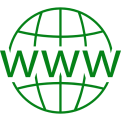 Татарстанская республиканская организация профсоюза работников госучреждений
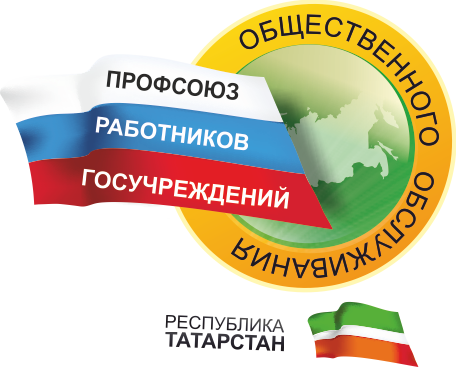 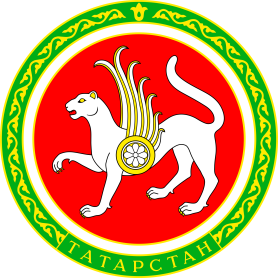 Постановление Кабинета Министров Республики Татарстан от 09.08.2016г. № 549 «О реализации в 2016 году пилотного проекта по обеспечению санаторно-курортным лечением работников государственных и  муниципальных учреждений социальной защиты, социального обслуживания, занятости населения, по делам молодежи и спорту Республики Татарстан»
2016
2017
Постановление Кабинета Министров Республики Татарстан от 16.04.2019г. № 297 «О внесении изменений в Постановление Кабинета Министров Республики Татарстан от 09.08.2016г. № 549 «О реализации в 2019 году пилотного проекта по обеспечению санаторно-курортным лечением работников государственных и  муниципальных учреждений социальной защиты, социального обслуживания, занятости населения, по делам молодежи и спорту Республики Татарстан»
2018
2019
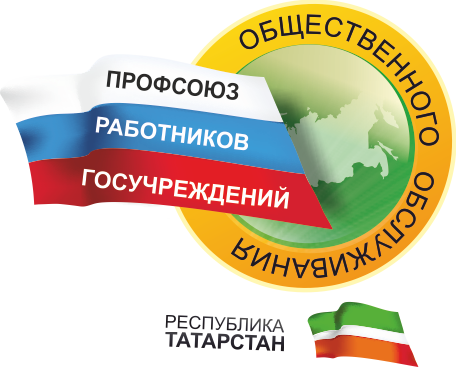 РЕАЛИЗАЦИЯ ПИЛОТНОГО ПРОЕКТА
За 2016-2018 годы обеспечено санаторно-курортным лечением
более 1500 работников государственных и муниципальных учреждений социальной защиты, социального обслуживания, занятости населения, по делам молодежи и спорту 
на общую сумму 30 млн. рублей за счет средств республиканского бюджета
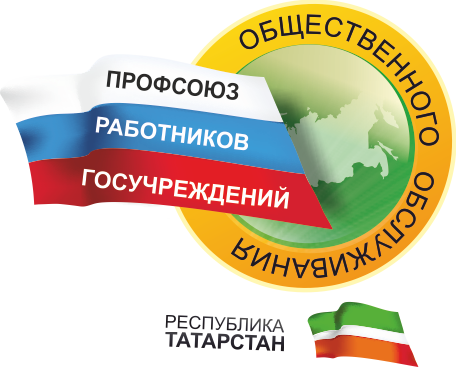 Татарстанская республиканская организация профсоюза работников госучреждений
Обеспечено санаторно-курортным лечением в 2018 году, чел.
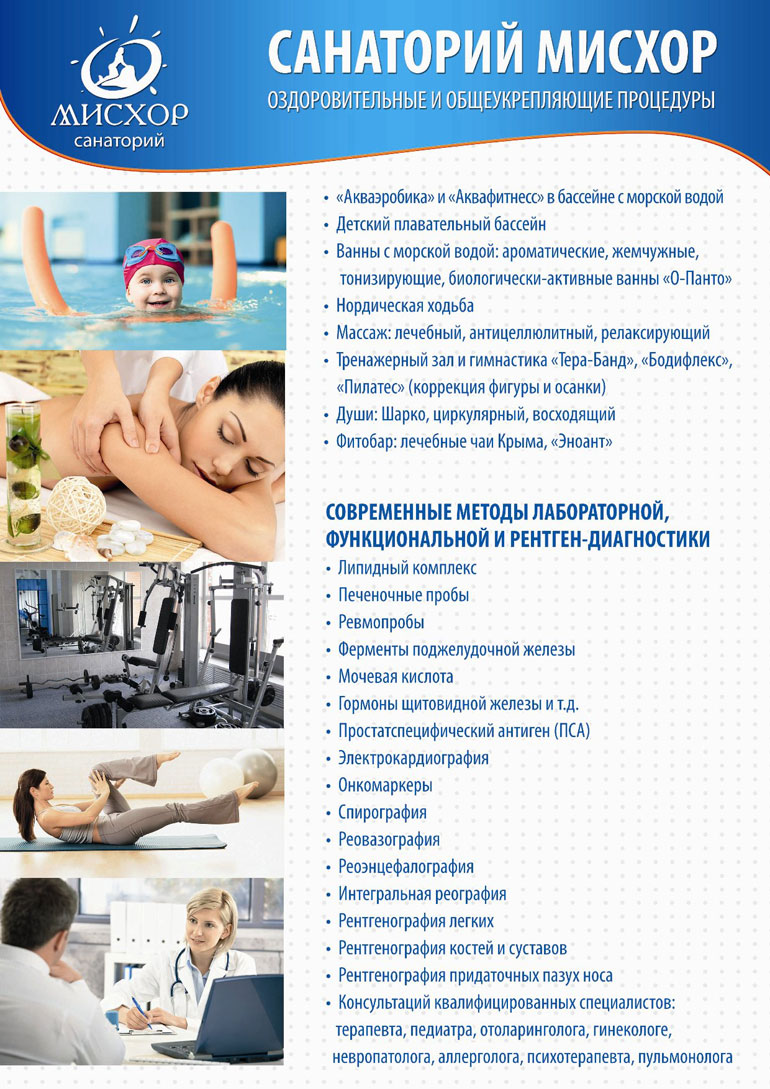 Татарстанская республиканская организация профсоюза работников госучреждений
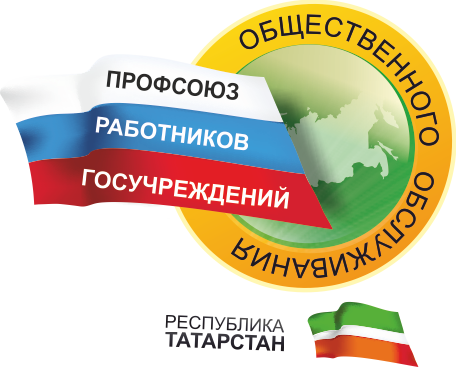 Распространяется на работников государственных и  муниципальных учреждений социальной защиты, социального обслуживания, занятости населения, по делам молодежи и спорту Республики Татарстан
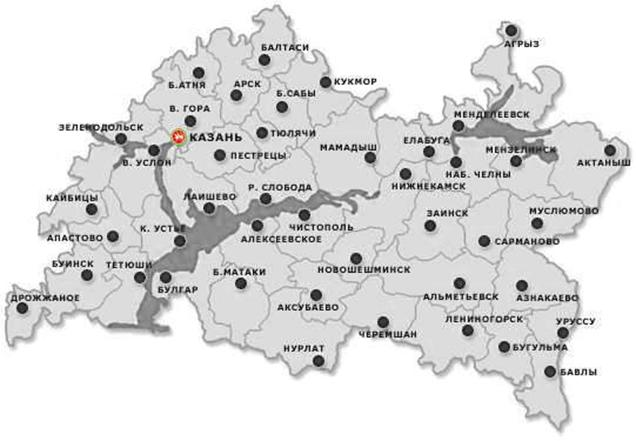 более 500 учреждений
более 22 тысяч работников
Татарстанская республиканская организация профсоюза работников госучреждений
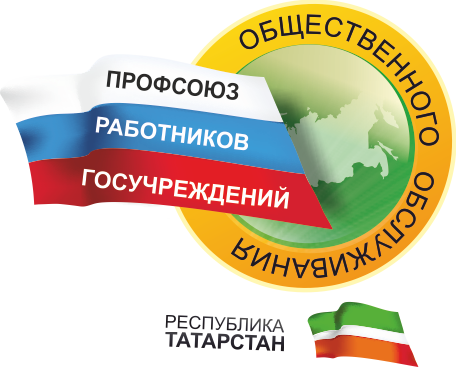 Право работника на обеспечение санаторно-курортным лечением возникает при соблюдении следующих условий:
Является работником
Наличии мед. показаний
государственного или муниципального учреждения социальной защиты, социального обслуживания, занятости населения, по делам молодежи и спорту
подтвержденных справкой для получения санаторно-курортной путевки  по форме 070/у
Среднемесячная заработная плата
Не относится к льготной категории граждан
за три последних месяца составила не более 35154руб.
не имеет право на санаторно-курортное 
лечение в соответствии с нормативными 
правовыми актами Российской Федерации
Татарстанская республиканская организация профсоюза работников госучреждений
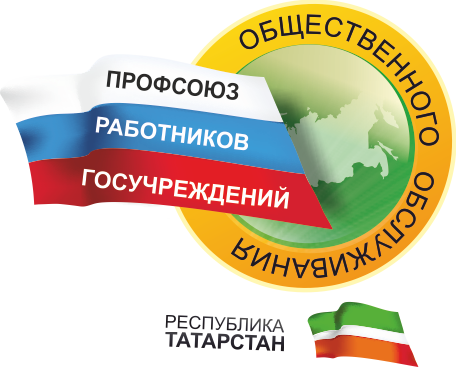 Работник имеет право на обеспечение санаторно-курортным лечением:
Оплата путевки в размере 20000 рублей производится  за счет средств республиканского бюджета. 
В случае если фактическая стоимость санаторно-курортной путевки превышает 20000 рублей, то работник доплачивает разницу за счет собственных средств
Обеспечение работника санаторно-курортной путевкой осуществляется не чаще одного раза в календарный год
Продолжительность санаторно-курортного лечения работника в санатории составляет 
14 календарных дней
В санаториях, расположенных на территории Республики Татарстан из ниже представленного перечня. 
Выбор санатория осуществляется работником на основании медицинских показаний
Татарстанская республиканская организация профсоюза работников госучреждений
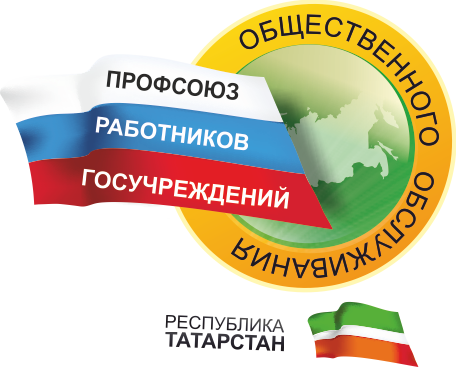 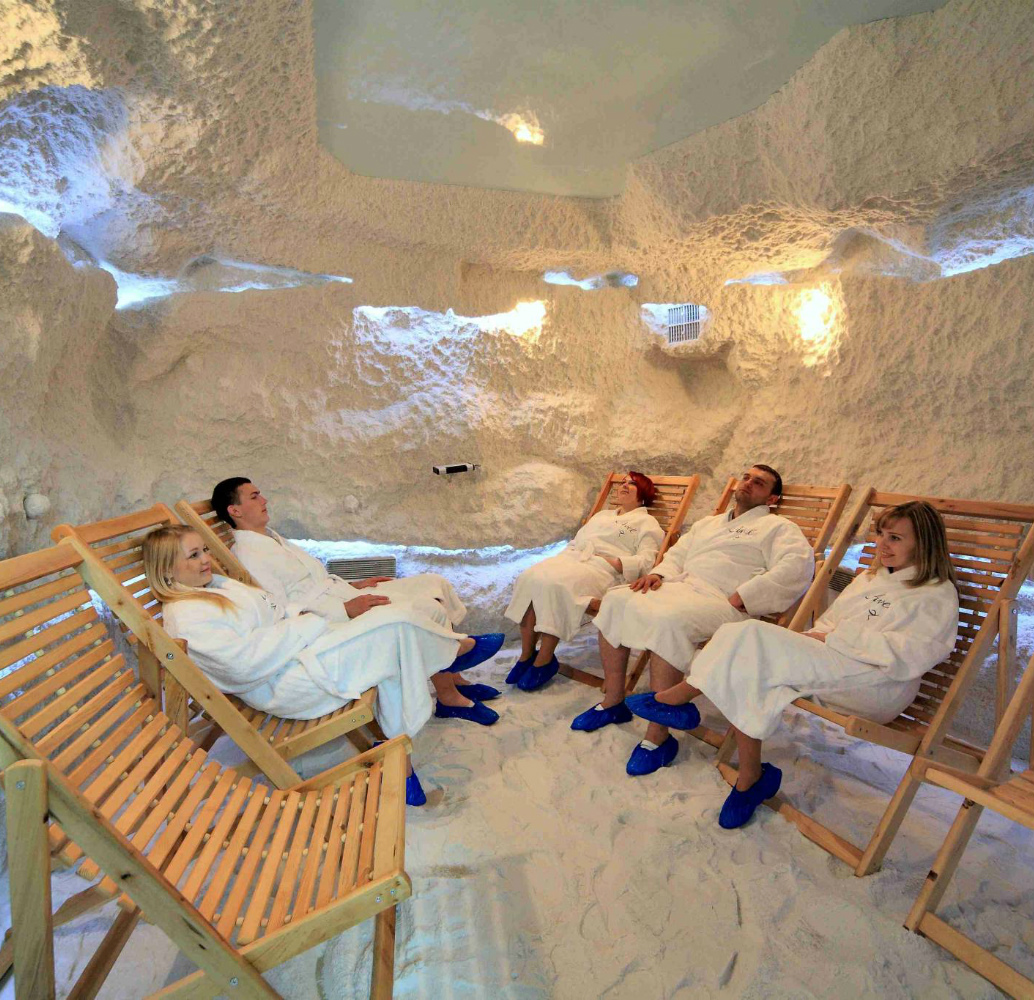 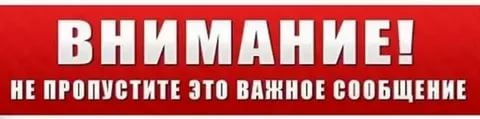 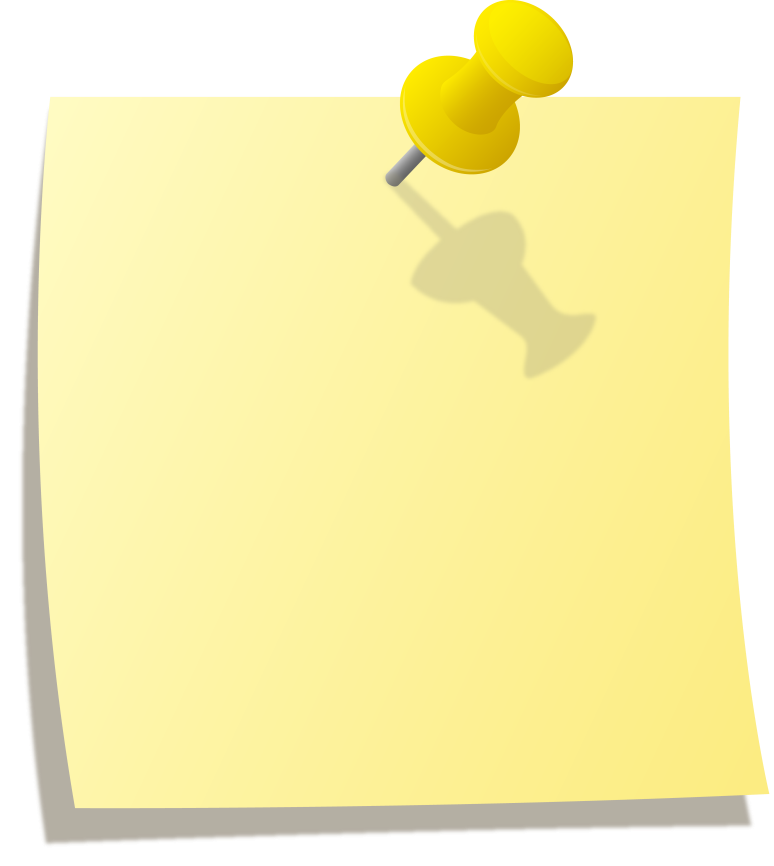 Путевка на санаторно-курортное лечение действительна только для указанного в ней лица - работника. 

Передача, деление, обмен или перепродажа путевки другим лицам запрещена!
Перечень санаторно-курортных организаций, участвующих в пилотном проекте в 2019 году
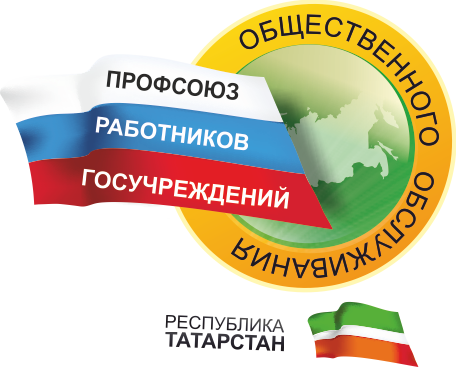 Перечень санаторно-курортных организаций, участвующих в пилотном проекте в 2019 году
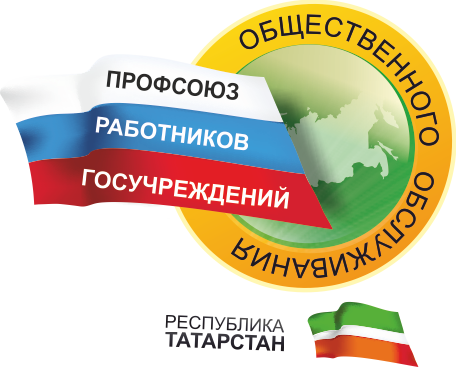 Перечень санаторно-курортных организаций, участвующих в пилотном проекте в 2019 году
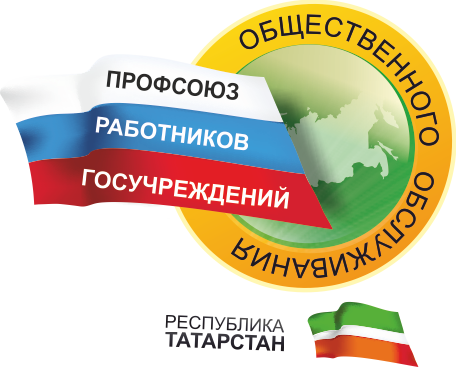 Перечень санаторно-курортных организаций, участвующих в пилотном проекте в 2019 году
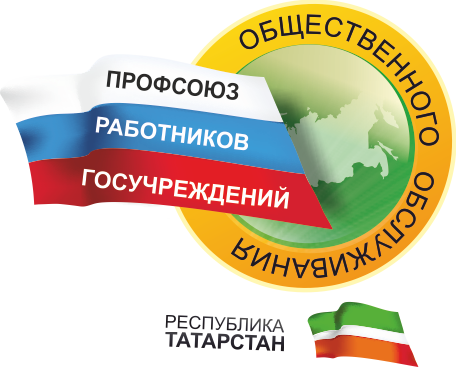 Перечень санаторно-курортных организаций, участвующих в пилотном проекте в 2019 году
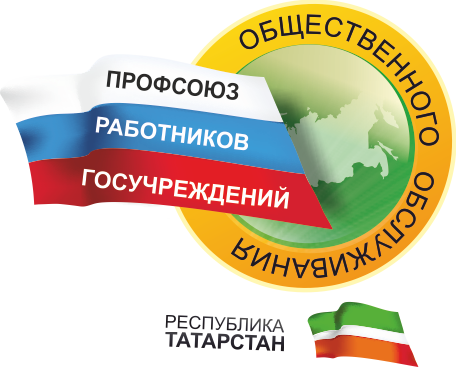 Перечень санаторно-курортных организаций, участвующих в пилотном проекте в 2019 году
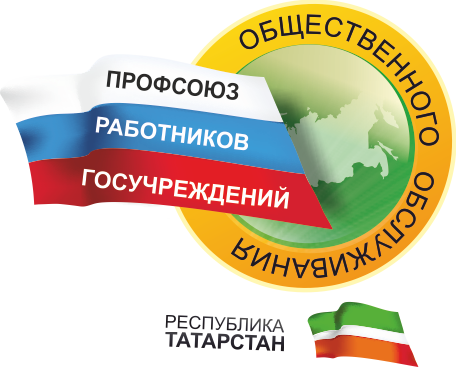 Перечень санаторно-курортных организаций, участвующих в пилотном проекте в 2019 году
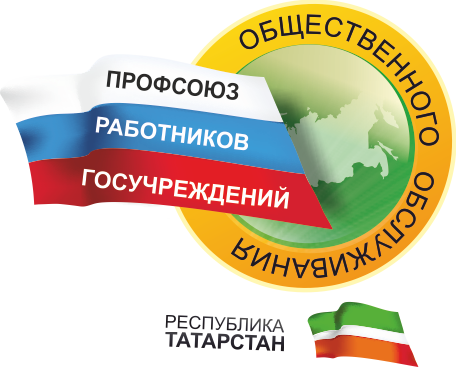 Татарстанская республиканская организация профсоюза работников госучреждений
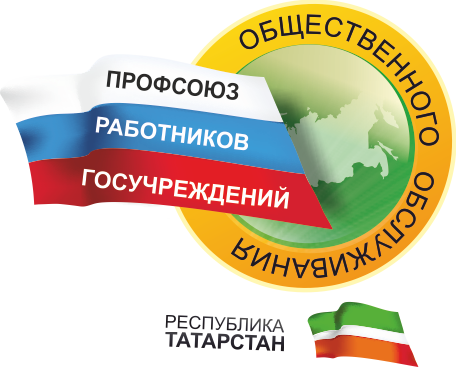 СОБРАТЬ НЕОБХОДИМЫЕ ДОКУМЕНТЫ:
справку для получения путевки по форме 070/у от терапевта
 справку о среднемесячной заработной плате за три последних календарных месяца, предшествующих дате подачи заявления по месту работы.
Написать заявление с указанием выбранного санатория и планируемой датой заезда
1 шаг
Что нужно сделать работнику для обеспечения санаторно-курортным лечением:
ПРЕДОСТАВИТЬ  СОБРАННЫЕ ДОКУМЕНТЫ  В КОМИССИЮ СВОЕГО МУНИЦИПАЛЬНОГО ОБРАЗОВАНИЯ  ЛИЧНО ЛИБО ОТПРАВИВ ДОКУМЕНТЫ ПО ПОЧТЕ.
При личном обращении работник предъявляет паспорт.
2 шаг
ПОЛУЧИТЬ НАПРАВЛЕНИЕ НА САНАТОРНО-КУРОРТНОЕ ЛЕЧЕНИЕ .
В случае если фактическая стоимость путевки превышает 20 тыс. рублей, 
то работник доплачивает разницу за счет собственных средств не позднее даты заезда в кассу санатория.
3 шаг
3 шаг
ОТПРАВИТЬСЯ  НА ЛЕЧЕНИЕ В САНАТОРИЙ   
 (с собой работник должен иметь санаторно-курортную карту и иные документы  по требованию санатория).
.
4 шаг
Татарстанская республиканская организация профсоюза работников госучреждений
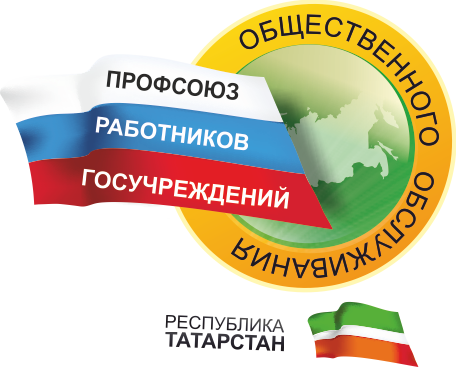 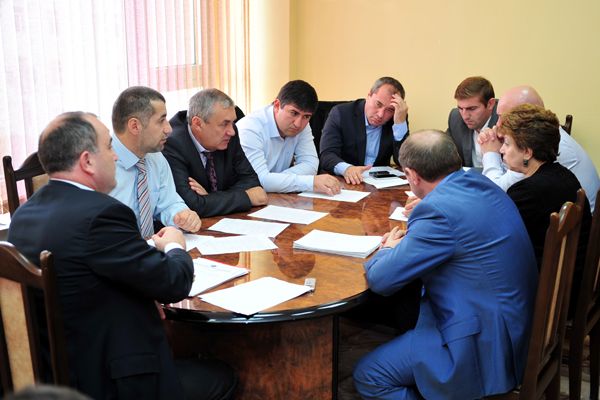 Деятельность комиссий по обеспечению санаторно-курортным лечением работников в муниципальных образованиях Республики Татарстан
Контролирует
Уведомляет
Информирует
Проверяет
ПРЕДОСТАВИТЬ  СОБРАННЫЕ ДОКУМЕНТЫ  В КОМИССИЮ СВОЕГО МУНИЦИПАЛЬНОГО ОБРАЗОВАНИЯ  ЛИЧНО ЛИБО ОТПРАВИВ ДОКУМЕНТЫ ПО ПОЧТЕ.
При личном обращении работник предъявляет паспорт.
Осуществляет контроль за соблюдением работником сроков заезда в санаторий. В случае возникновения причин, по которым работник утратил возможность воспользоваться санаторно-курортным лечением, заблаговременно оповещает Татарстанскую республиканскую организацию Профсоюза (в письменном виде)
Организует и осуществляет прием заявлений с приложением документов, обеспечивает контроль за  их полнотой и достоверностью
Передает работнику направление на санаторно-курортное лечение, после перечисления денежных средств на счет санаторно-курортной организации, но не позднее дня заезда работника в санаторий,.
Информирует работников о принципах реализации пилотного проекта, пунктах (местах) приема заявлений
Татарстанская республиканская организация профсоюза работников госучреждений
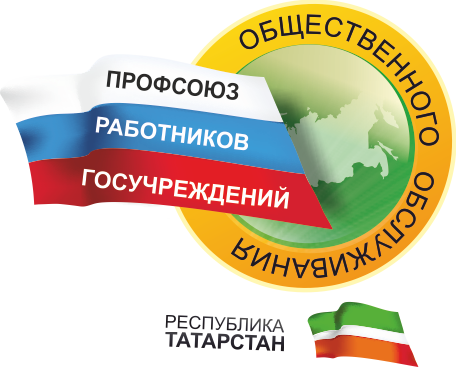 Пакет документов работника, 
направляемые в аппарат республиканского комитета  Профсоюза:
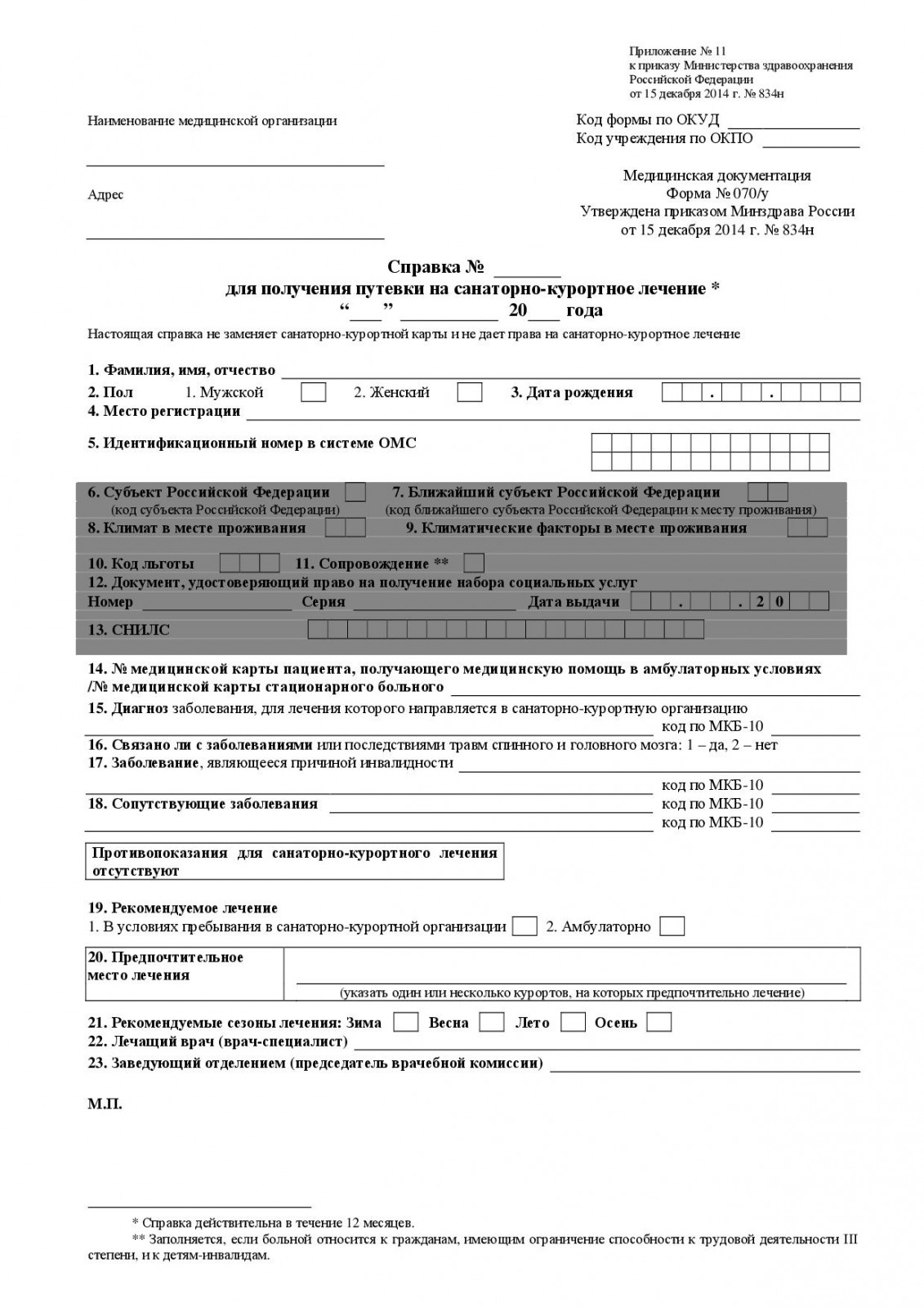 Заявление работника по утвержденной форме 

Справка для получения путевки на санаторно-курортное лечение по форме № 070/у (действительна в течение 12 месяцев).

Справка с места работы о среднем заработке за последние три календарных месяца, предшествующих месяцу подачи заявления.

Заверенная копия паспорта работника.

Протокол заседания комиссии.

Опись документов личного дела работника.
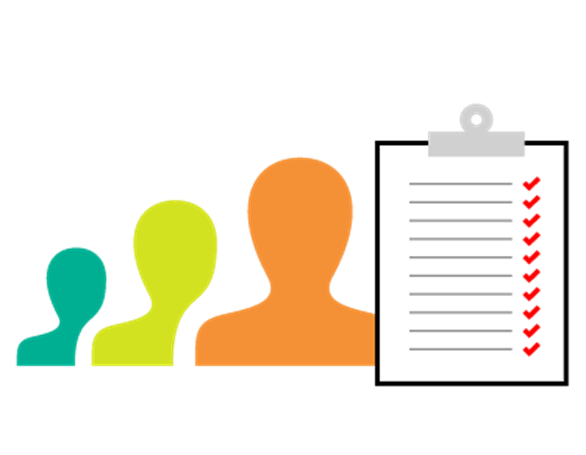 Татарстанская республиканская организация профсоюза работников госучреждений
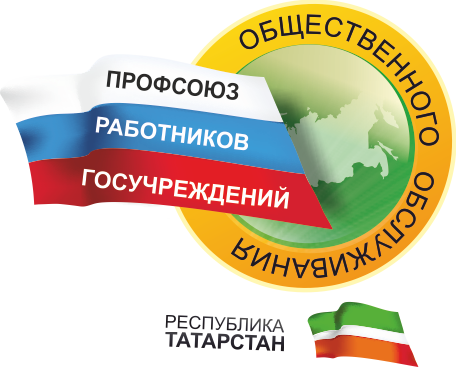 Алгоритм взаимодействия с санаториями
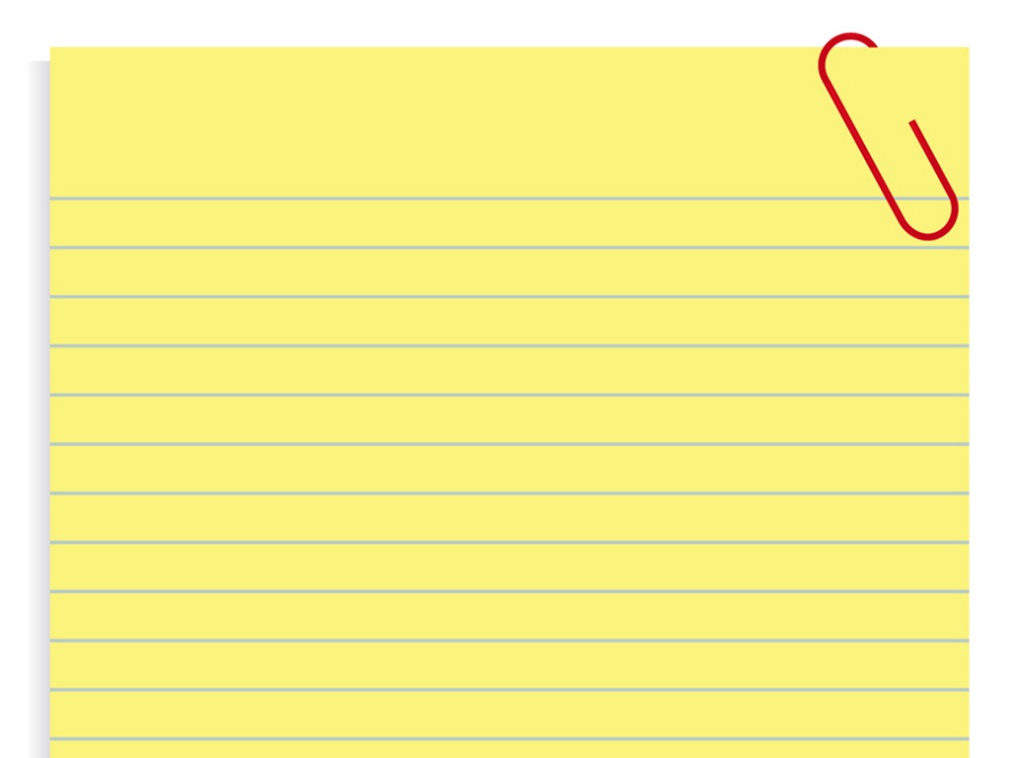 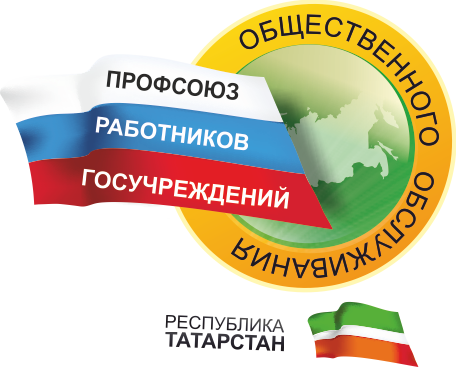 направляет заявку
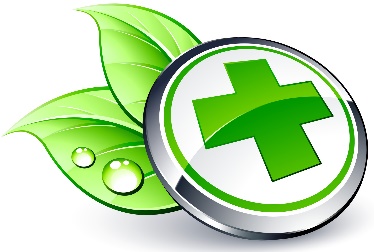 1
ВАЖНО для САНАТОРИЯ:
В день окончания санаторно-
курортного лечения работника 
(не менее 14 календарных дней) санаторий 
снимает копию отрывного талона и заверяет её.

2. Ежемесячно до 5 числа 
утвержденные, ответственные лица санатория
представляют в аппарат рескома 
отчетную документацию: 
заверенные копии отрывных талонов либо оригиналы на лиц завершивших санаторно-курортное лечение в предыдущем месяце;
оригиналы счетов, выставленных в предыдущем месяце;
товарные накладные;
акт выполненных работ.
2
санаторий
аппарат рескома
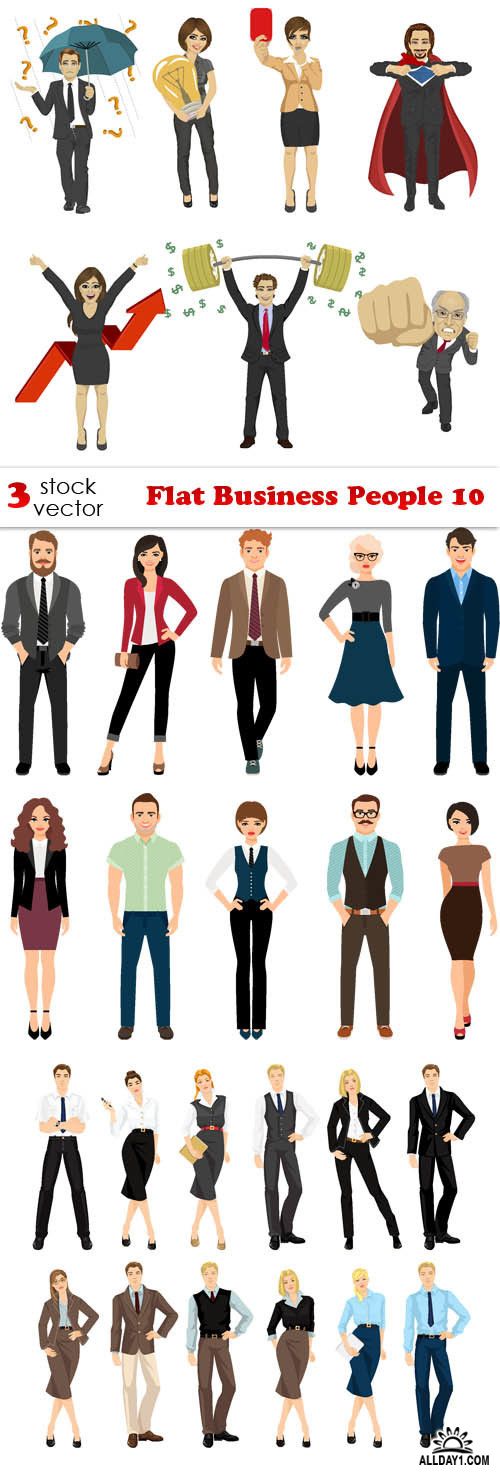 в течение 3-х рабочих дней выставляет счет
4
Работник
заезжает с направлением в санаторий, производит доплату
на основании оплаченного счета выдает направление
3
работник
Татарстанская республиканская организация профсоюза работников госучреждений
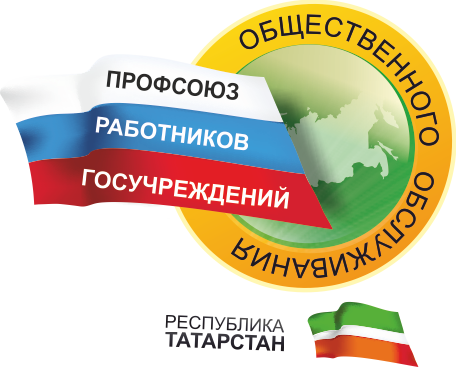 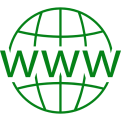 prgu-tatarstan.ru
prgu.tatarstan.ru
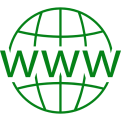 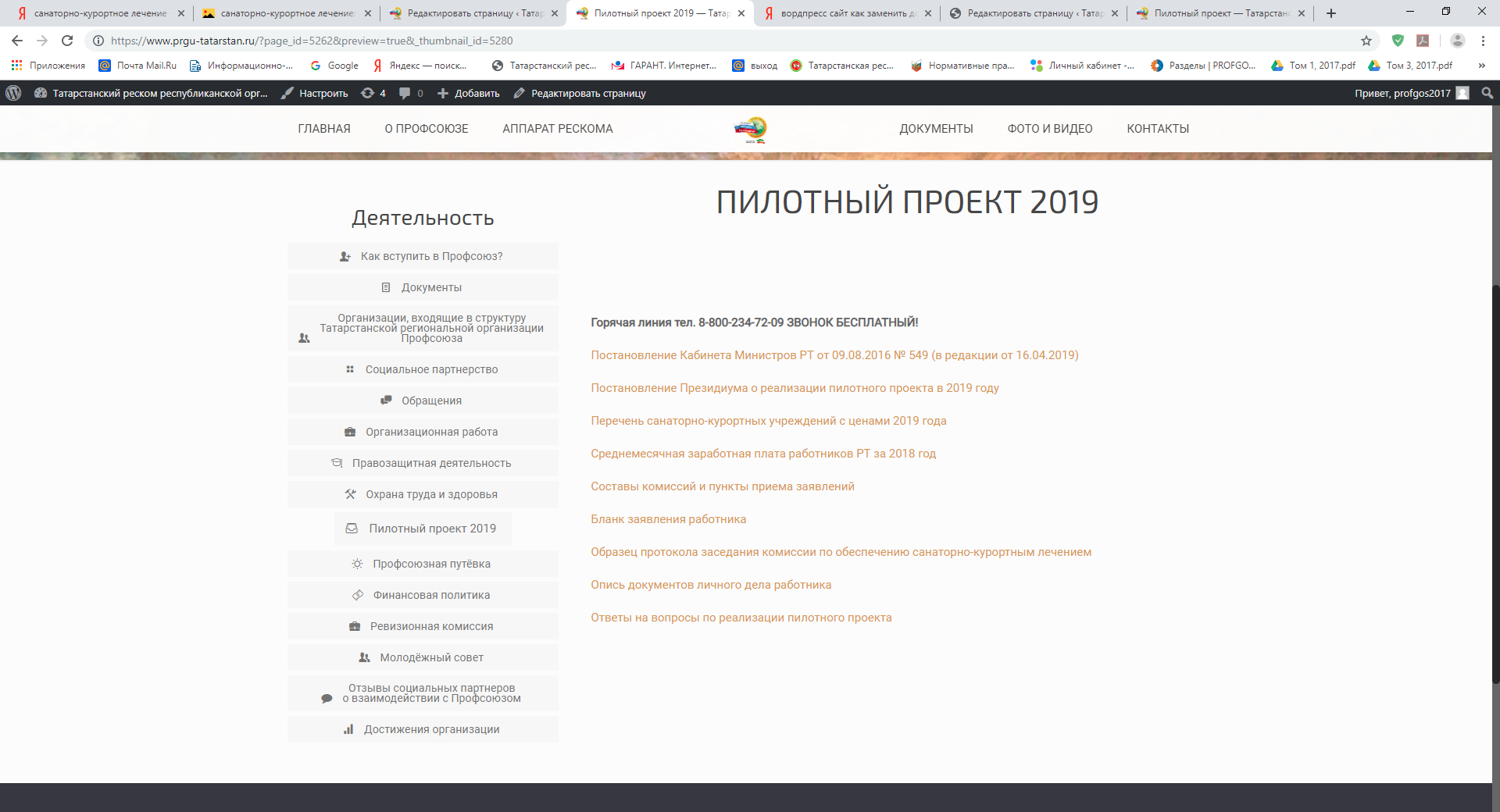 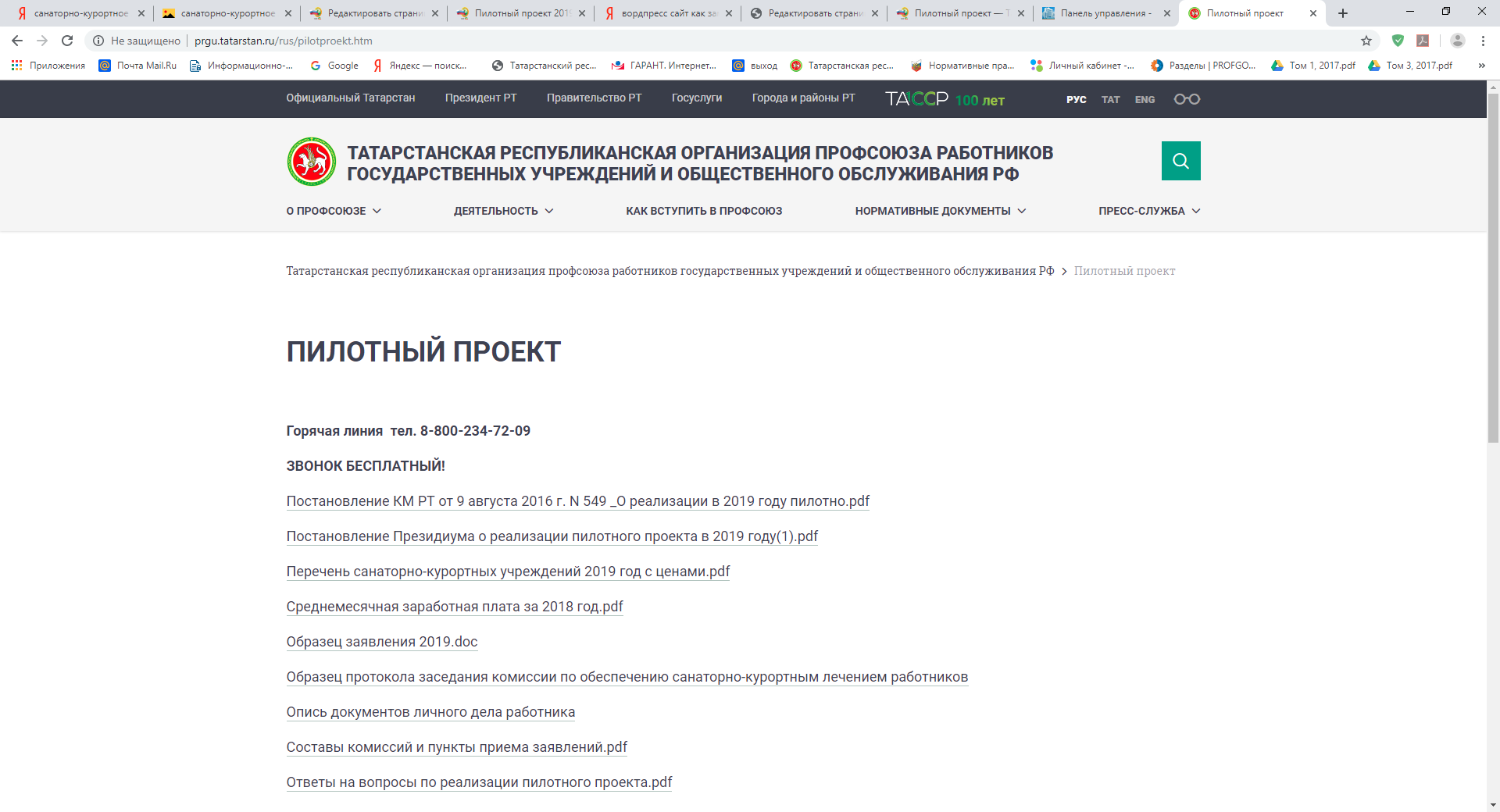 Татарстанская республиканская организация профсоюза работников госучреждений
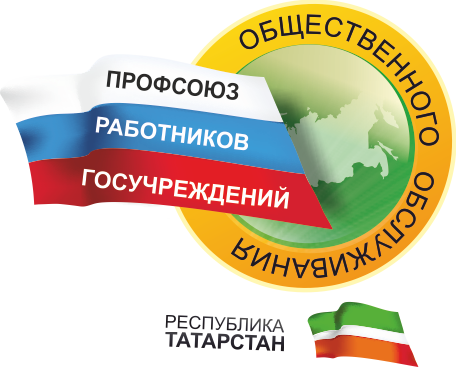 Председатель Калашникова Ольга Анатольевна 
(843) 236-94-51, 236-90-83 (факс)
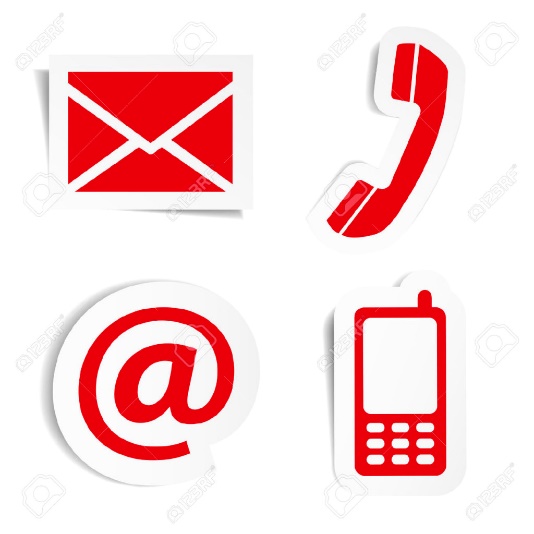 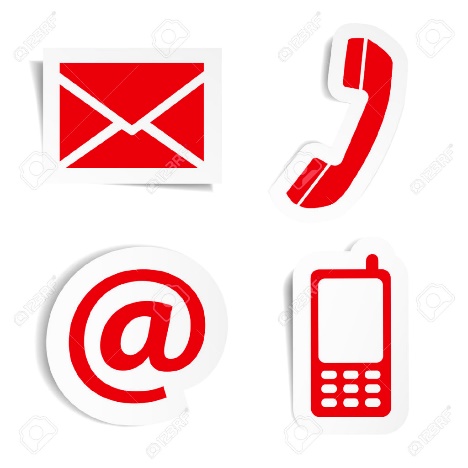 profgos@list.ru
8 800 234 72 09 (бесплатно)
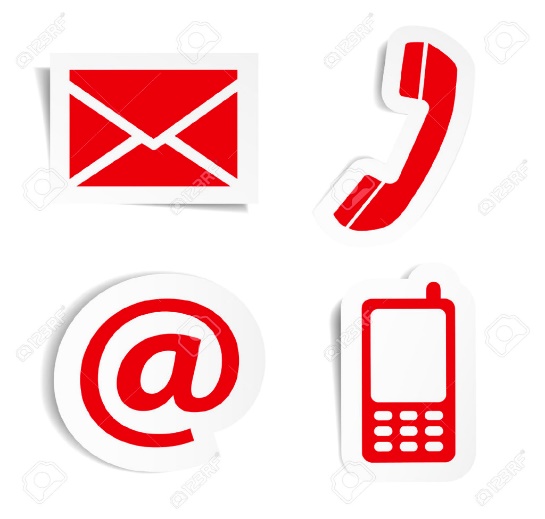 420012, г. Казань, ул. Муштари, д. 9, каб. 319
понедельник-четверг с 8.30 до 17.30, пятница с 8.30 до 16.15 
обед с 12.00 до 12.45
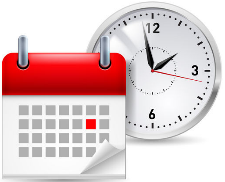 prgu.tatarstan.ru
prgu-tatarstan.ru
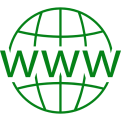 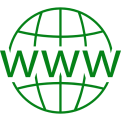